cyberspace creators
„Being the richest man in the cemetery doesn't matter to me ... Going to bed at night saying we've done something wonderful... that's what matters to me.” 				– Steve Jobs
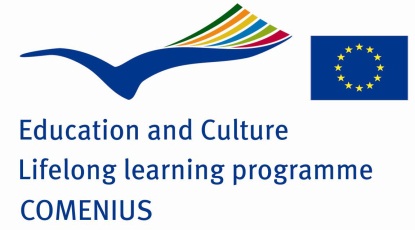 This project has been funded with support from the European Commission. This publication reflects the views only of the author, and the Commission cannot be held responsible for any use which may be made of the information contained therein.
Cyberspace
The final frontier... We surf it, use it daily and cannot imagine our lives without it. But who are the brains behind? 
	
Meet some exceptional people who have changed our reality… into virtual one!
Linus Torvalds  (1969)
‚,I think people can generally trust me, but they can trust me exactly because they know they don't have to.’’
Linus Torvalds
The creator of the Linux kernel, which has been applied in :
Numerous operating systems that allow network equipment (routers, servers)
Desktop Linux distributions (Ubuntu, Fedora)
Android mobile (samsung galaxy s, google g1)
Brendan Eich (1961)
„JS had to “look like Java” only less so, be Java’s dumb kid brother or boy-hostage sidekick.”
Brendan Eich
The author of the popular scripting language JavaScript programming which:
Is widely used on the Internet
Works on the user's browser
It allows for example:
Change the content without reloading
Initial verification forms
Performing simple calculations
Creating visually appealing interactive web application interface
Jon Postel (1943-1998)
,,Group discussion is very valuable; group drafting is less productive.’’
Jon Postel
He created the structure of Internet domain names that we know today, that is where the subdomains are separated by dots and arranged from most specific to most general.
He invented an automatic DNS servers that are responsible for changing the domain name to its IP address.
He proposed the first version of the MTP and its successor SMTP, which is responsible for handling e-mail
Bob Kahn and Vinton Gray Cerf
(1938)
(1943)
Bob Kahn and Vinton Gray Cerf
They created a TCP / IP protocol which provides the basic structure of the Internet.
It is characterized by:
Platform independence
High yield
The possibility of adding a new network without disrupting existing
Low level load their own data structures
Rasmus Lerdorf (1968)
,,I really don't like programming. I built this tool to program less so that I could just reuse code.’’
Rasmus Lerdorf
The author of the original version of the PHP programming language, allowing to create dynamic web pages by generating content on the web server. It allows for example:
Verify users of web portals
Create friendly content management systems websites (CMS)
Automatically process the data received from the user
Use of other libraries and programs, for example, to generate the graphics or information gathering.
Sergey Brin and Larry Page
(1973)
(1973)
Sergey Brin and Larry Page
They created the most popular Internet search engine Google, indexing over one trillion web pages
Provide advertising services AdWords and AdSense
They offer a free webmail service, Gmail, Google Maps and Google Earth and many others.
Pierre Omidyar (1967)
“The interesting thing was, I started eBay off as a hobby so it was free of charge.”
Pierre Omidyar
He founded the auction portal eBay
Service now operates in 26 countries
Allows you to buy and sell virtually any product. 
It is the largest such platform in the world
Allows you to make instant payment with PayPal
Martin Cooper (1928)
"Whenever you create a universal device that does all things for all people, it does not do any things well."
Martin Cooper
He created the first mobile phone
Mobile phones allowed contact with any place on earth, not only from the permanently assigned to a landline network
You can instantly purchase a telephone with an active SIM card, without having to sign contracts and waiting for execution. 
Mobile phones have gained such immense popularity that in developed countries is usually more than their population
Mark Zuckerberg (1984)
„By giving people the power to share, we're making the world more transparent.”
Mark Zuckerberg
He is the main creator of social networking site FaceBook. It allows registered users:
Create a network and groups
Share information and photos
Use of available applications on the site
The number of accounts is more than 800 million.Monthly service is sent to more than 1 million photos and 10 million movies.
Steve Jobs (1955-2011)
„It's more fun to be a pirate than to join the navy.”
Steve Jobs
Co-founder of Apple, which:
Launched the groundbreaking iPhone, which allowed easy use of the Internet and was the first device of this type which has gained so much popularity
Supports future web technologies (such as HTML5)
Bill Gates (1955)
„I believe that if you show people the problems and you show them the solutions they will be moved to act.”
Bill Gates
Co-founder of Microsoft Corporation, who created:
The most popular desktop operating system in the world, under whose control has many computers that make up cyberspace 
Silverlight technology, for creating visually appealing web interfaces and applications Windows Phone 7
Available in a cloud office suite Office 365
Chad Hurley (1977)
“This is the birth of a new clip culture where the audience is in control more than ever.”
Chad Hurley
He has created YouTube, the most popular service offering movies on-line. 
It allows users free to add and view virtually any type of video
Every day is placed on it for more than 85 thousand. films dealing with about 2400 GB
Provides an affiliate program for the authors of the materials
Paul Baran (1926-2011)
„There's a difference between asking people for money and showing up”
Paul Baran
Polish American engineer who was a pioneer in the development of computer networks, who:
Invented packet of switching techniques
Went on to start several companies and develop other technologies that are an essential part of the Internet and other modern digital means of communication.
Is called ‚The father of the Internet’
Tim Berners-Lee (1955)
„Celebrity damages private life.”
Tim Berners-Lee
Actually Sir Timothy John "Tim" Berners-Lee. British computer scientist, MIT professor and also:
The inventor of the World Wide Web.
The director of the World Wide Web Consortium (W3C), which oversees the Web's continued development.
The founder of the World Wide Web Foundation
A senior researcher and holder of the 3Com Founders Chair at the MIT Computer Science and Artificial Intelligence Laboratory (CSAIL).
A director of The Web Science Research Initiative (WSRI)
A member of the advisory board of the MIT Center for Collective Intelligence.
The greatness of Anonymous
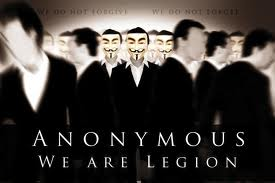 The greatness of Anonymous
The term "Anonymous" is inspired by the anonymity experienced by Internet users when posting content. The origins of the use of the term "Anonymous" as a common identity anonymous users are derived from "picture boards" (especially 4chan). Distinguishing "Anonymous" is automatically assigned to users forum, who publish comments without identification and authentication. Users' Forums Pictorial ", sometimes as a joke, behave as if "Anonymous" was one and  identifiable person. With the growing popularity of "picture boards", the concept of "Anonymous" as a collective of anonymous individuals online has become a meme.
Sources of information
en.wikipedia.org
allaboutstevejobs.com
www.apple.com
www.w3.org
chadhurley.com
www.rand.org
Would they all vote for A.C.T.A.???
Thank you for your attention 
Material gatherd by:Łukasz Makuch and Rafał Łyszczarz
The design and choice of quotes by:Martyna Pietraszek and Sławomir Morel